AnteProjetos de código do registo comercial e código do registo automóvel
Workshop de apresentação
Cidade da Praia, Cabo Verde
03.12.2018
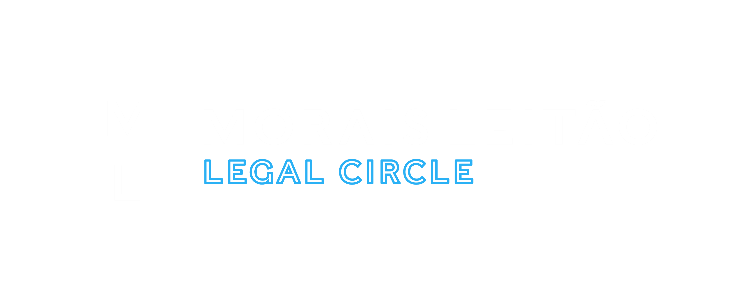 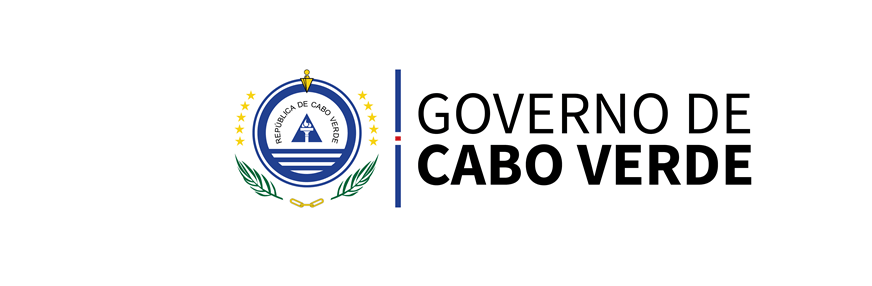 Código de Registo Automóvel
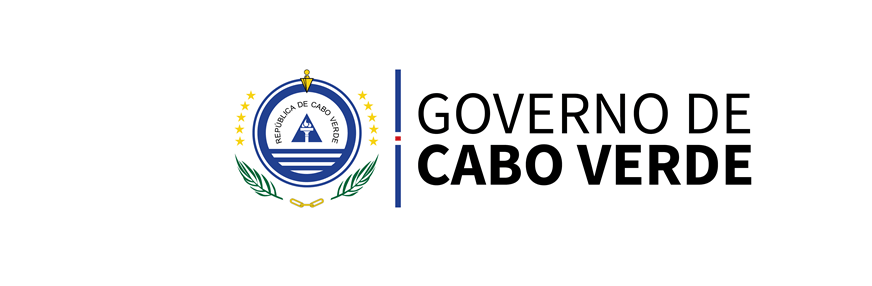 Anteprojetos de Código do Registo Comercial  e Código do Registo Automóvel
Código do Registo Automóvel
Aspetos a debater
Prazo de 5 dias para registo (artigos 22.º e 57.º)
Pedido de registo de transmissão de propriedade sem reconhecimento presencial de assinatura (artigo 38.º)
Cancelamento de matrícula e a reposição de matrículas anteriormente canceladas – registo inicial de propriedade (artigo 82.º)
Suprimento da intervenção dos titulares inscritos (88.º) e Regime transitório para recuperação do registo de propriedade de veículos automóveis (160.º)
Promoção de atos de registo por entidades que tenham por atividade principal a compra de veículos para revenda (112.º) e pelo vendedor com grande regularidade (116.º) – associação representativa dos comerciantes e certificados digitais [artigo 113.º d)]
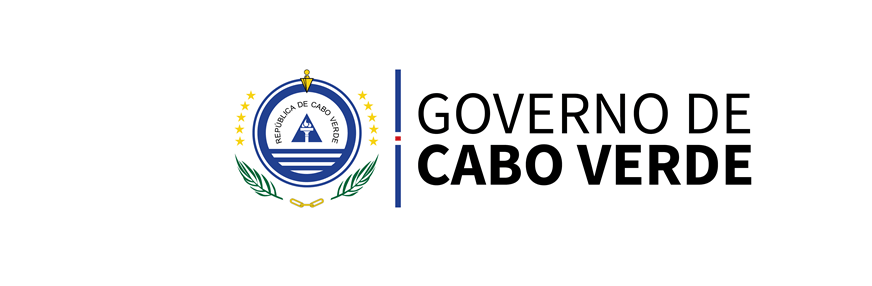 Anteprojetos de Código do Registo Comercial  e Código de Registo Automóvel
Código de Registo Automóvel
Aspetos a debater
Interconexão e comunicações em matéria fiscal (artigo 143.º)
Entrada em vigor (artigo 166.º)
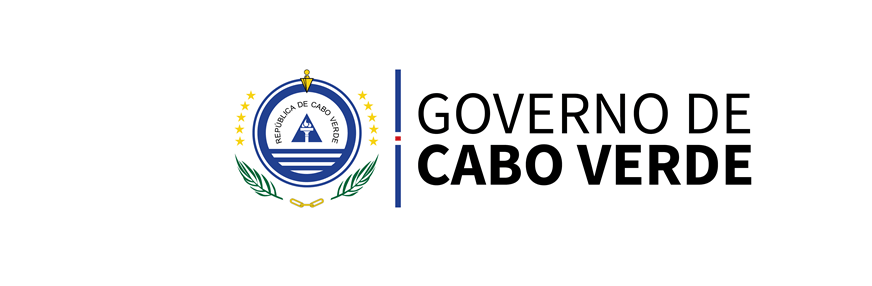 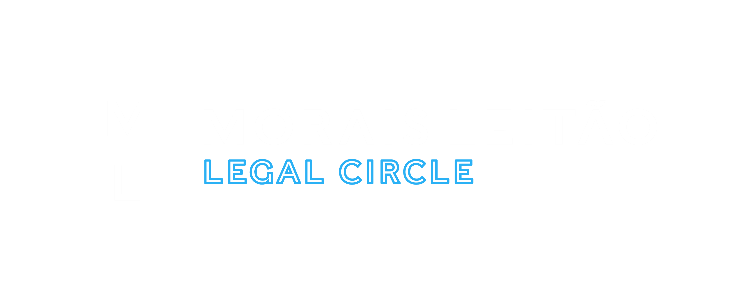 Muito obrigado!
João Tiago Silveira
Patrícia Melo Gomes
Ana Robin de Andrade
pmgomes@mlgts.pt
anarandrade@mlgts.pt
joao.tiago.silveira@mlgts.pt